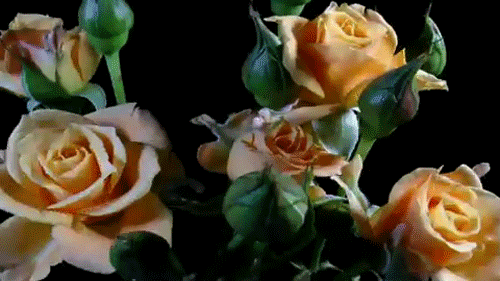 স্বাগতম
মোঃ আলমগীর হোসেন
সহকারী শিক্ষক
ফাল্গুনকরা মডেল সরকারি প্রাথমিক বিদ্যালয়।
চৌদ্দগ্রাম, কুমিল্লা।
alamgirchowdda@gmail.com
শ্রেণিঃ প্রথম
বিষয়ঃ আমার বাংলা বই
পাঠ ১৭
বর্ণ শিখিঃ চ ছ জ ঝ ঞ 
সময়ঃ ৫০ মিনিট
শিখনফল
১। বাক্য ও শব্দে ব্যবহৃত বর্ণমালার (চ ছ) ধ্বনি মনোযোগ সহকারে শুনবে ও মনে রাখবে।
২। কারচিহ্নহীন শব্দ মনোযোগ সহকারে শুনবে ও মনে রাখবে।
৩। কারচিহ্নযুক্ত শব্দ মনোযোগ সহকারে শুনবে ও মনে রাখবে।
৪। কারচিহ্নহীন ও কারচিহ্নযুক্ত শব্দ দিয়ে বাক্য তৈরি শুনবে।
৫। নির্দেশনা  ও অনুরোধ  শুনে পালন করবে।
৬। প্রশ্ন শুনে বুঝতে পারবে।
৭। বাক্য ও শব্দে ব্যবহৃত বর্ণমালা ধ্বনি স্পষ্ট ও শুদ্ধভাবে বলতে পারবে।
৮। বাংলা বর্ণমালা স্পষ্ট ও শুদ্ধ উচ্চারণে পড়তে পারবে।
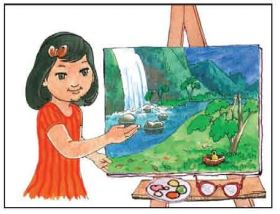 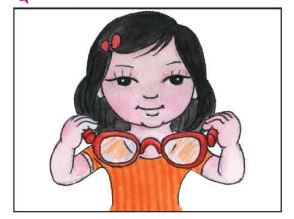 চশমা রাখি
ছবি দেখি
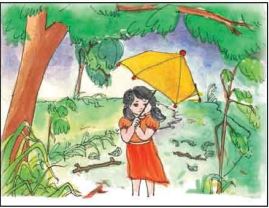 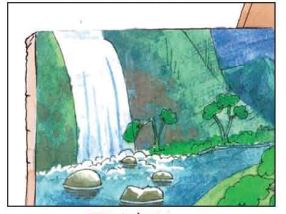 ঝড় থামে
জল নামে
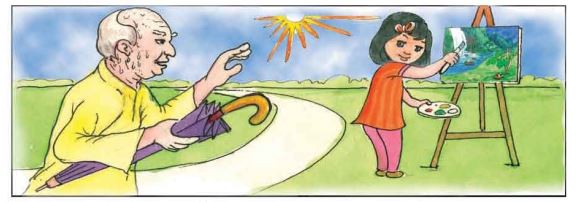 মিঞা ডাকে রোদে ঘেমে।
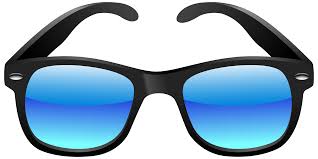 চ
শমা
চ
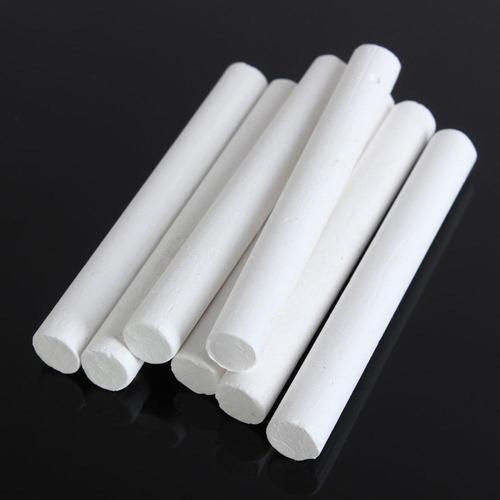 চ
চ
ক
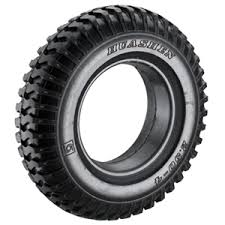 চাকা
চ
চ
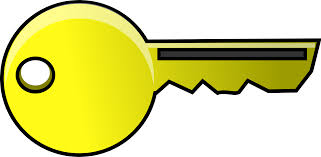 চ
চাবি
চ
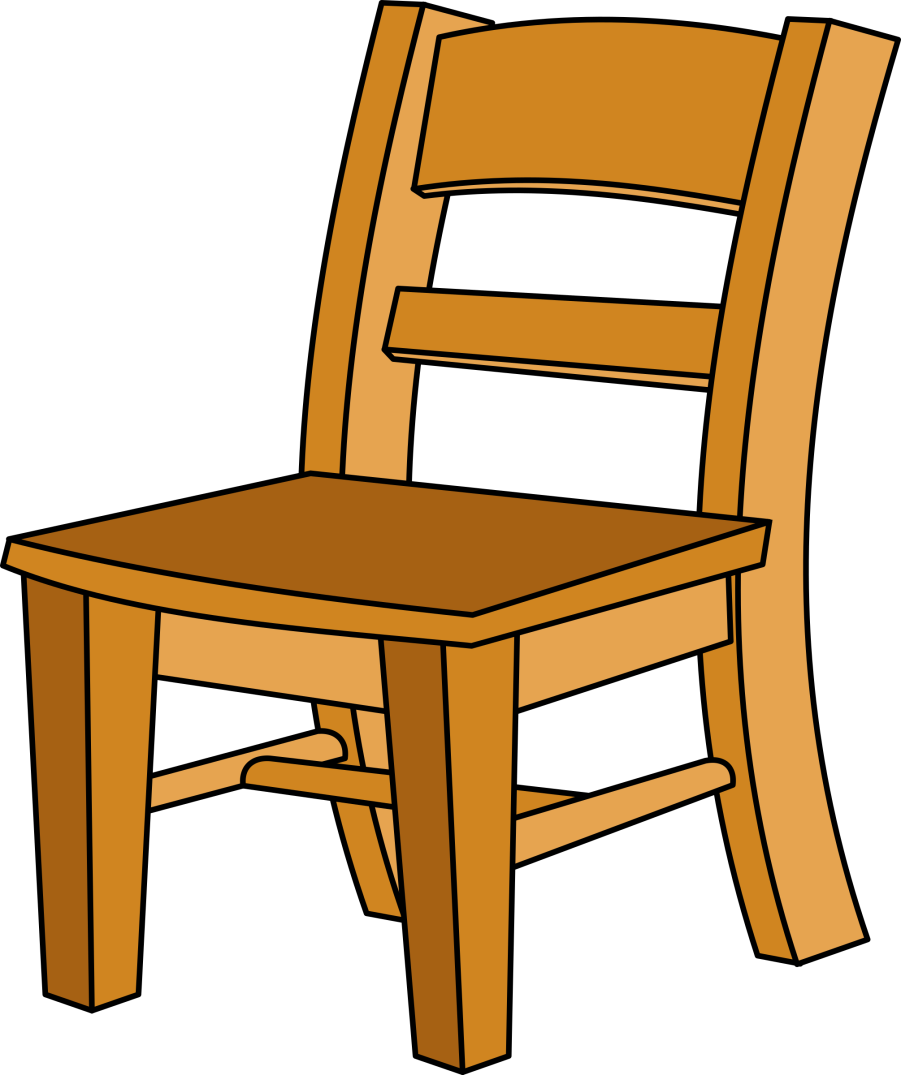 চ
চেয়ার
চ
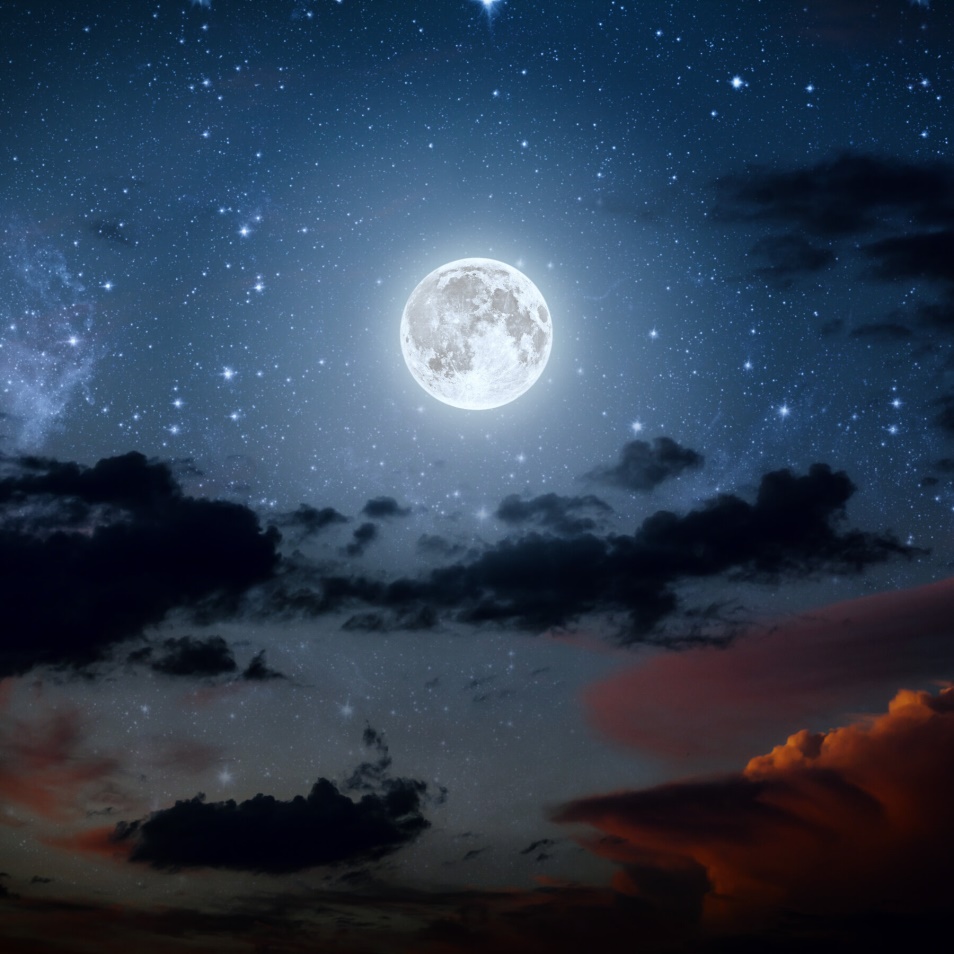 চ
চ
চাঁদ
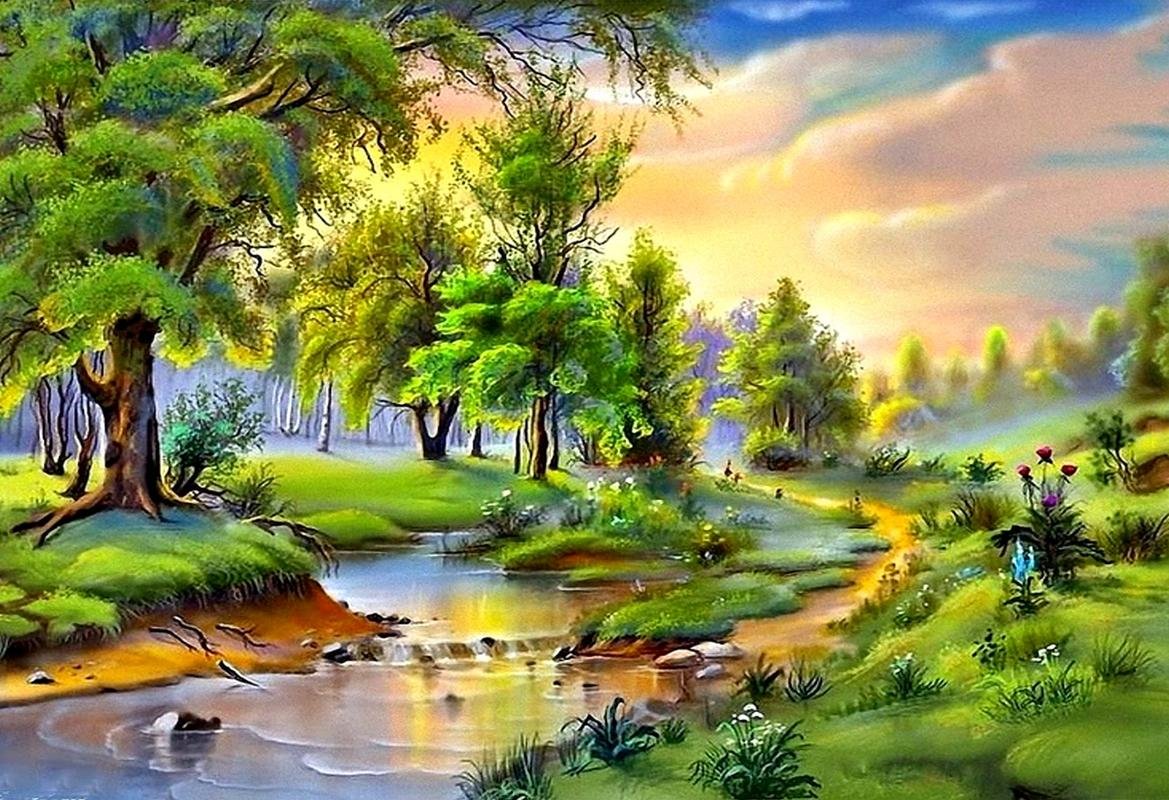 ছ
ছ
বি
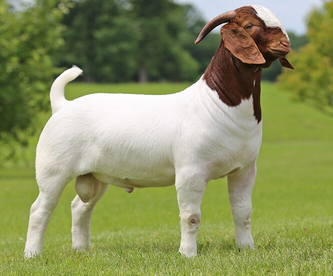 ছাগল
ছ
ছ
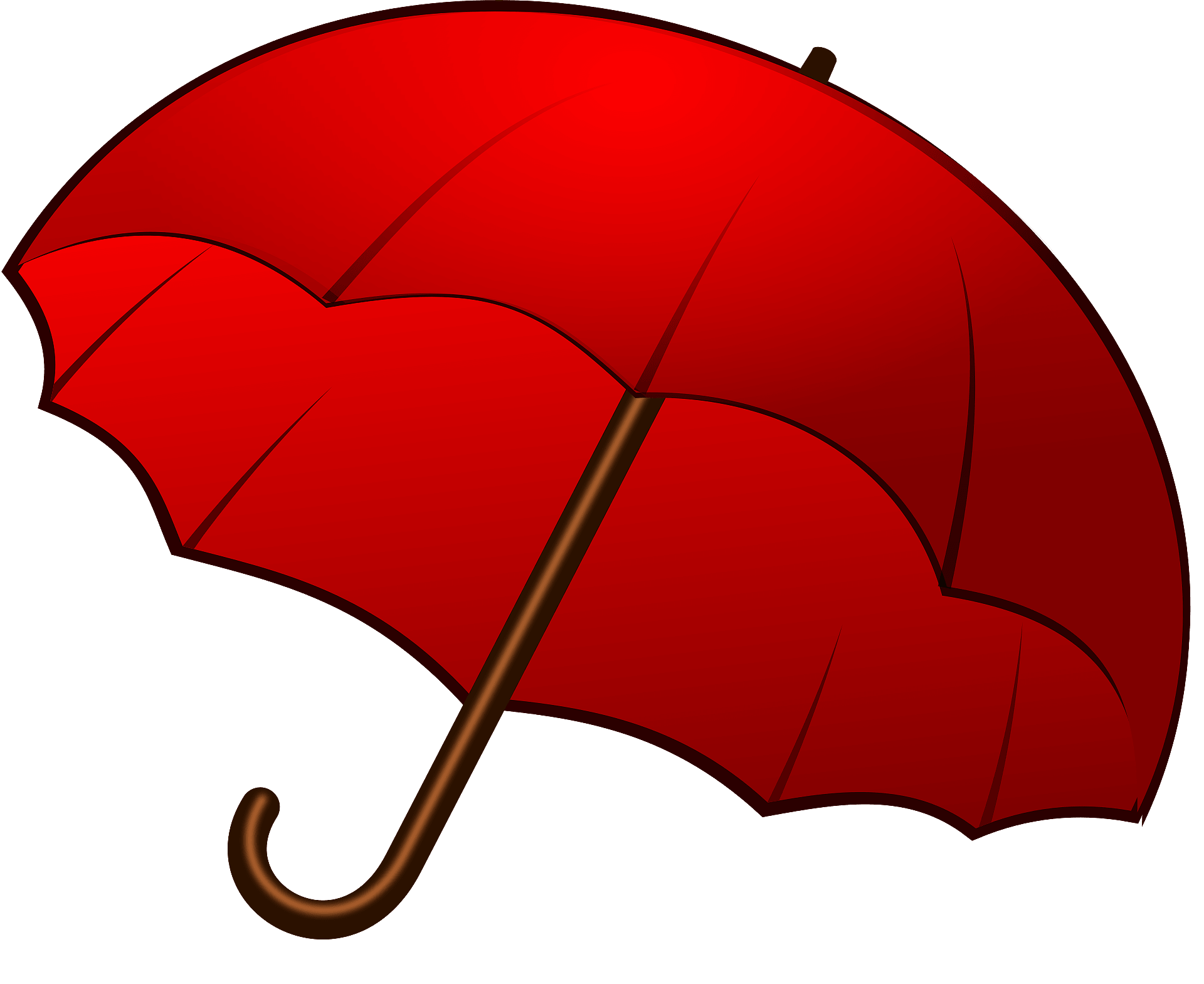 ছাতা
ছ
ছ
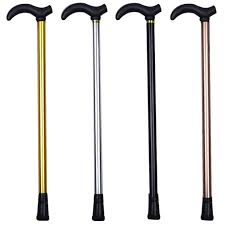 ড়ি
ছ
ছ
দলীয় কাজ
চ দল
চ দিয়ে ৫টি শব্দ তৈরি
ছ দল
ছ দিয়ে ৫টি শব্দ তৈরি
একক কাজ
চ
ছ
চ ছ বর্ণ শুদ্ধভাবে উচ্চারণ করতে দিয়ে
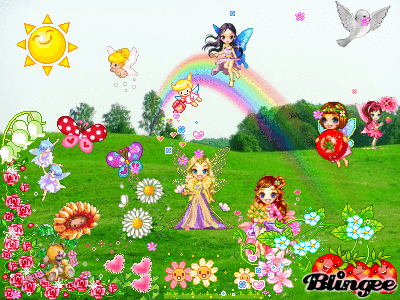 ভালো থেকো